Polish Calendar 2019
The second Sunday in January
The Great Orchestra of Christmas Charity Foundation
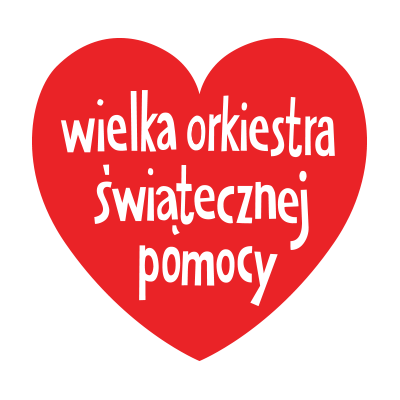 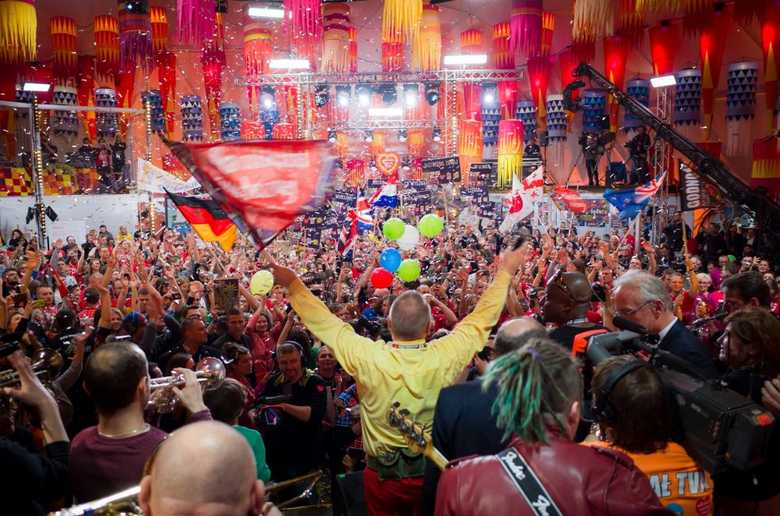 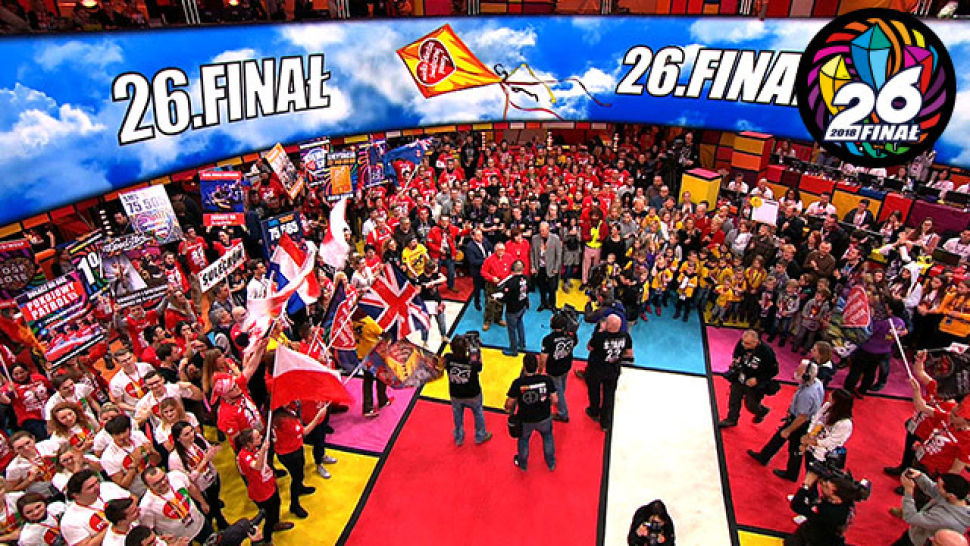 28th of February
Fat Thursday
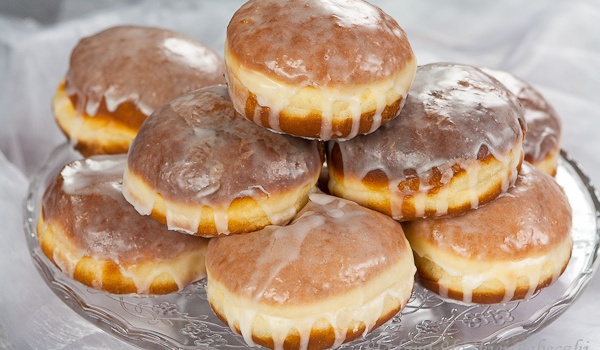 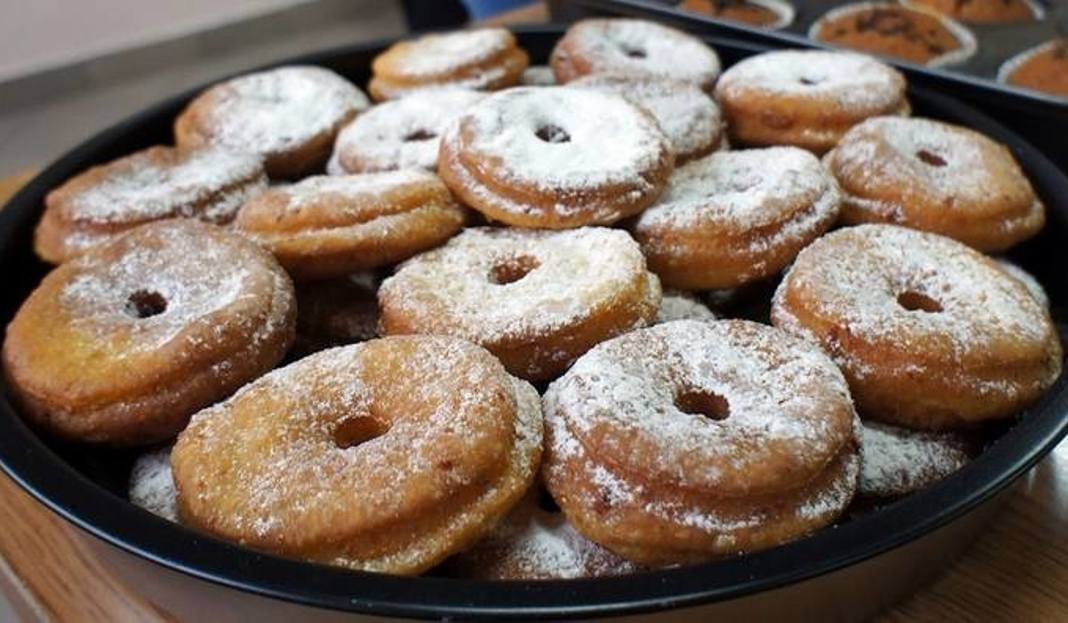 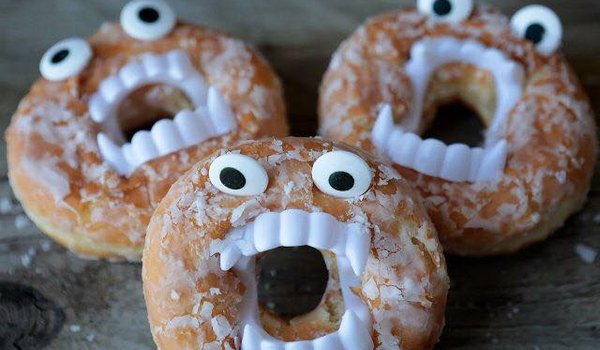 20th of March
First day of spring
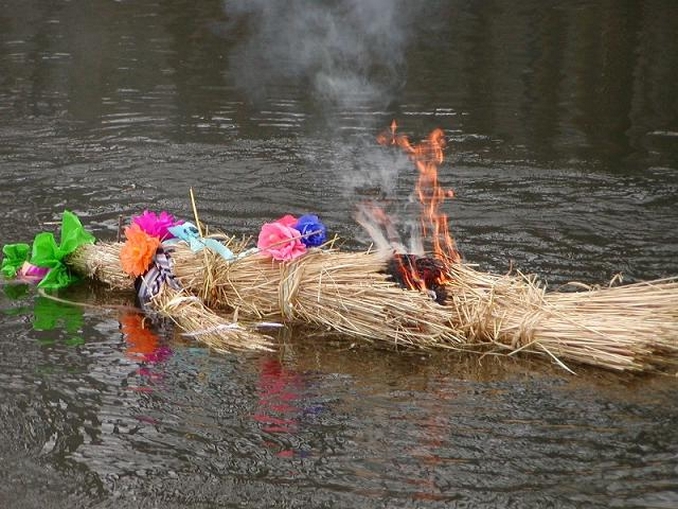 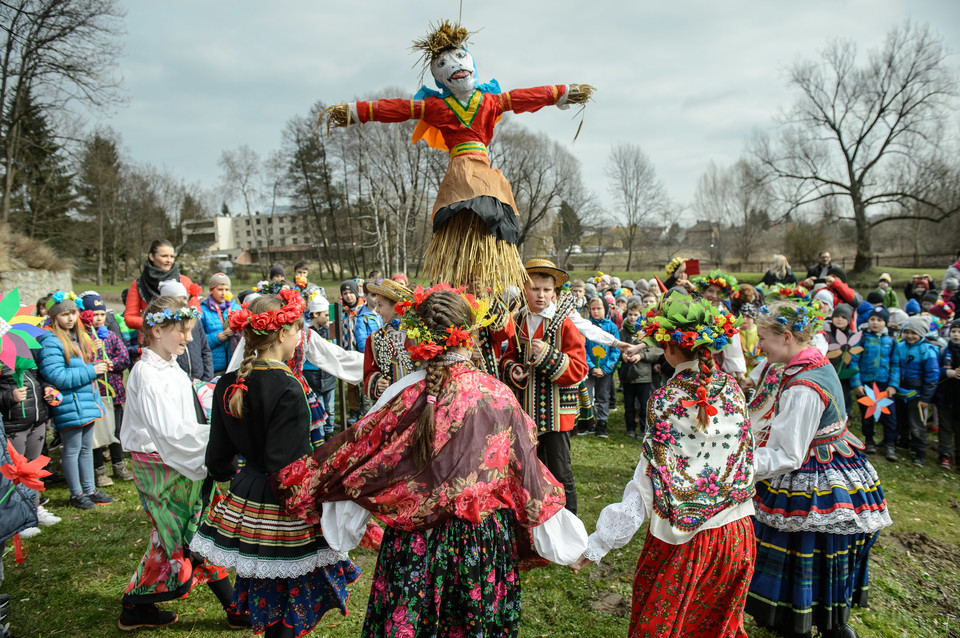 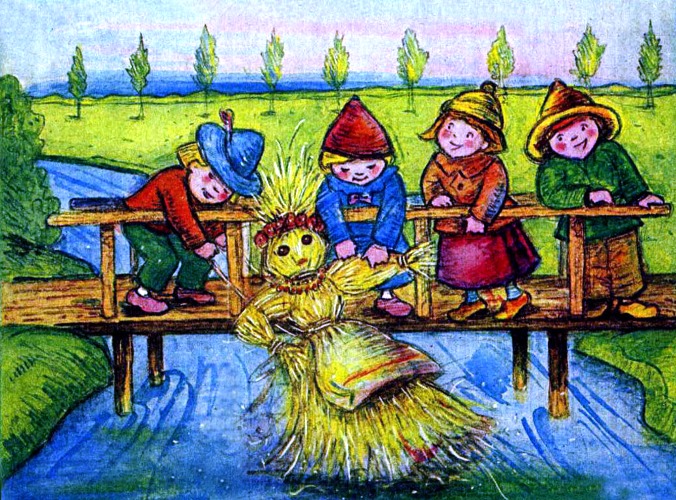 14th of April
Palm Sunday
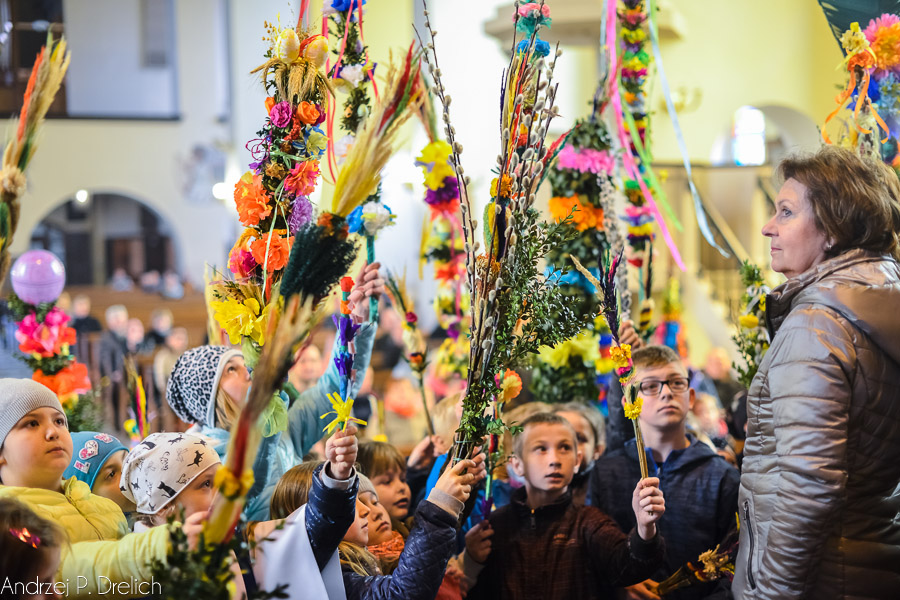 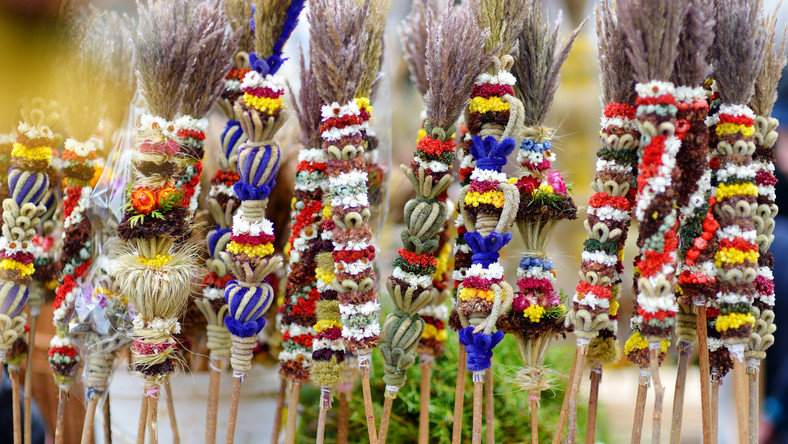 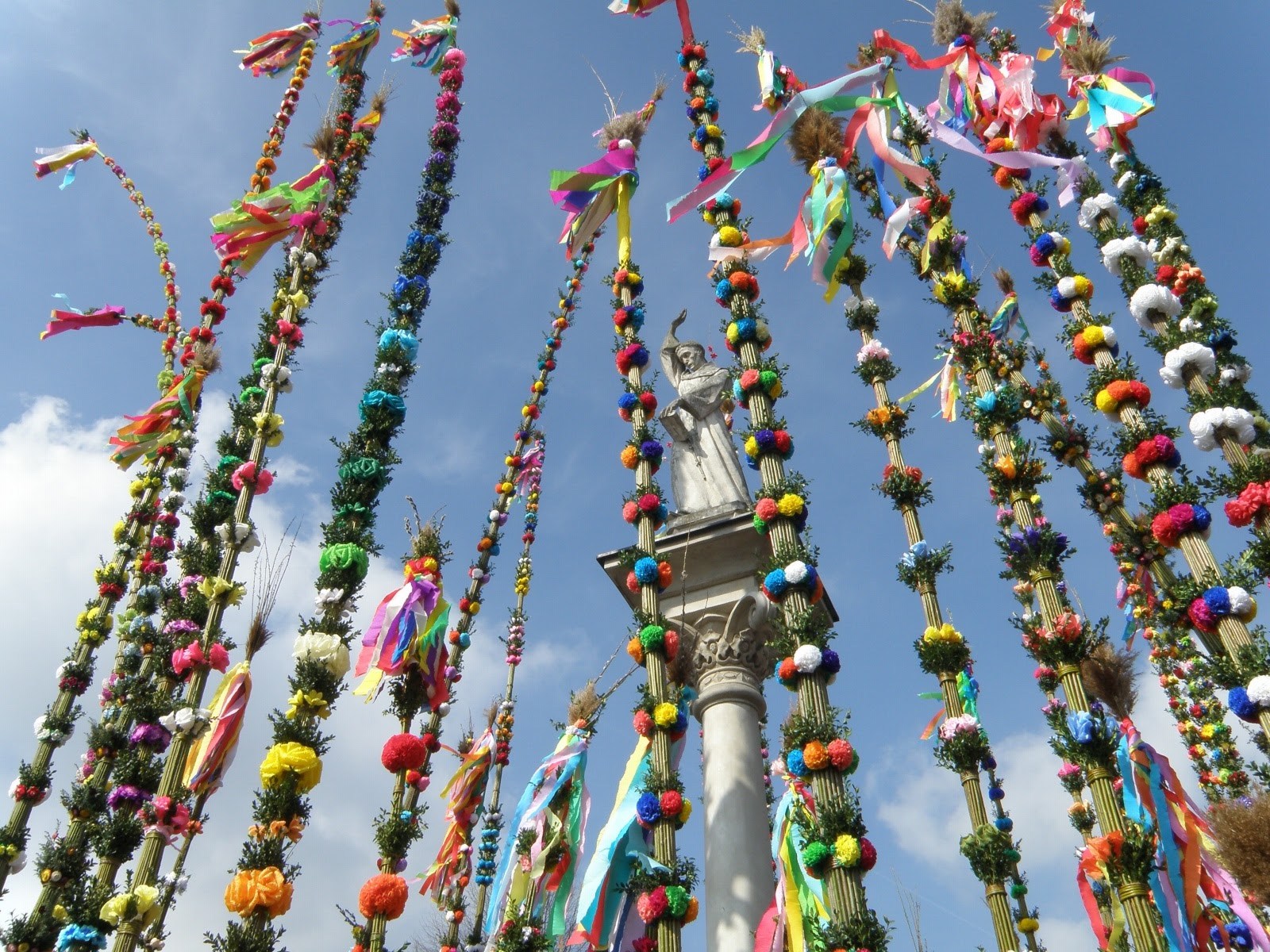 3rd of May
May 3rd Constitution Day
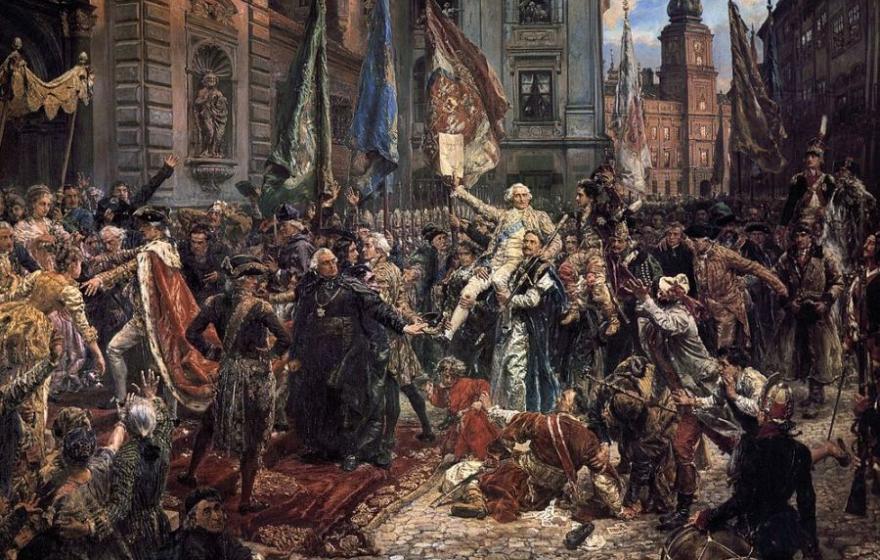 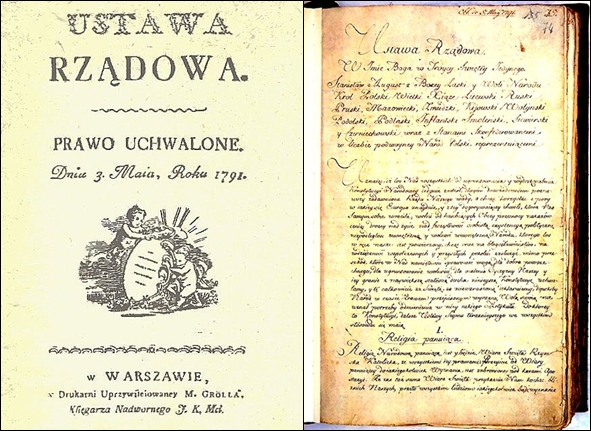 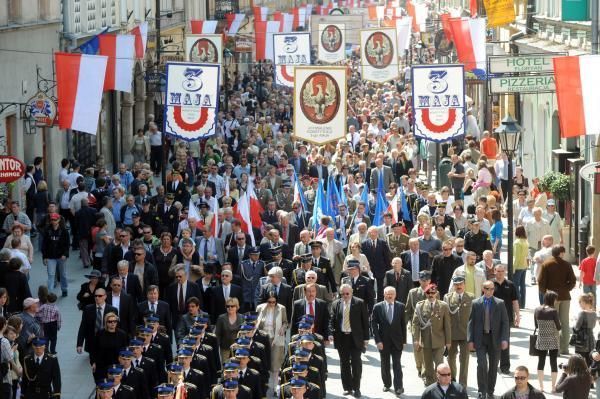 20th June
Corpus Christi
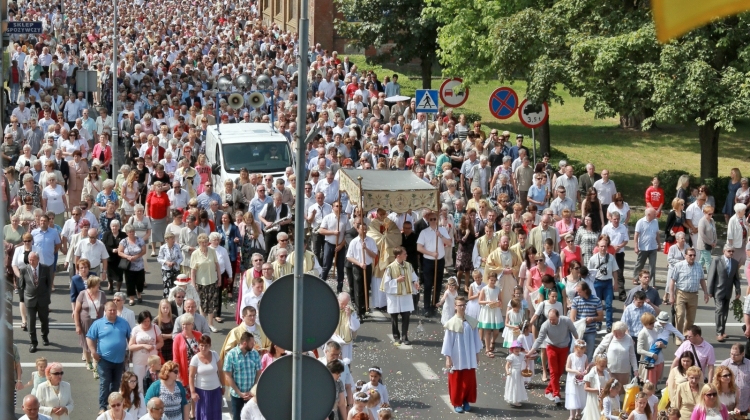 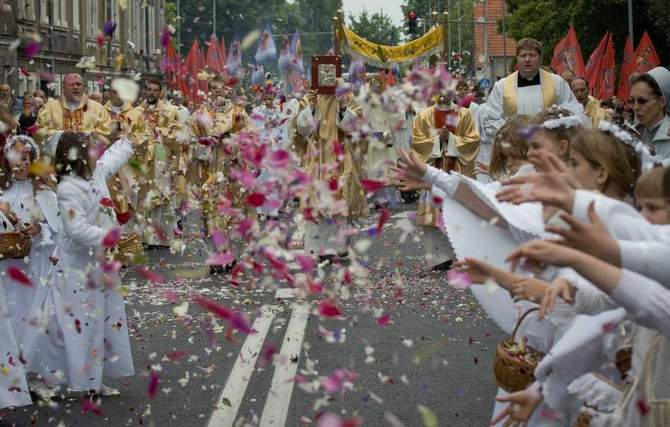 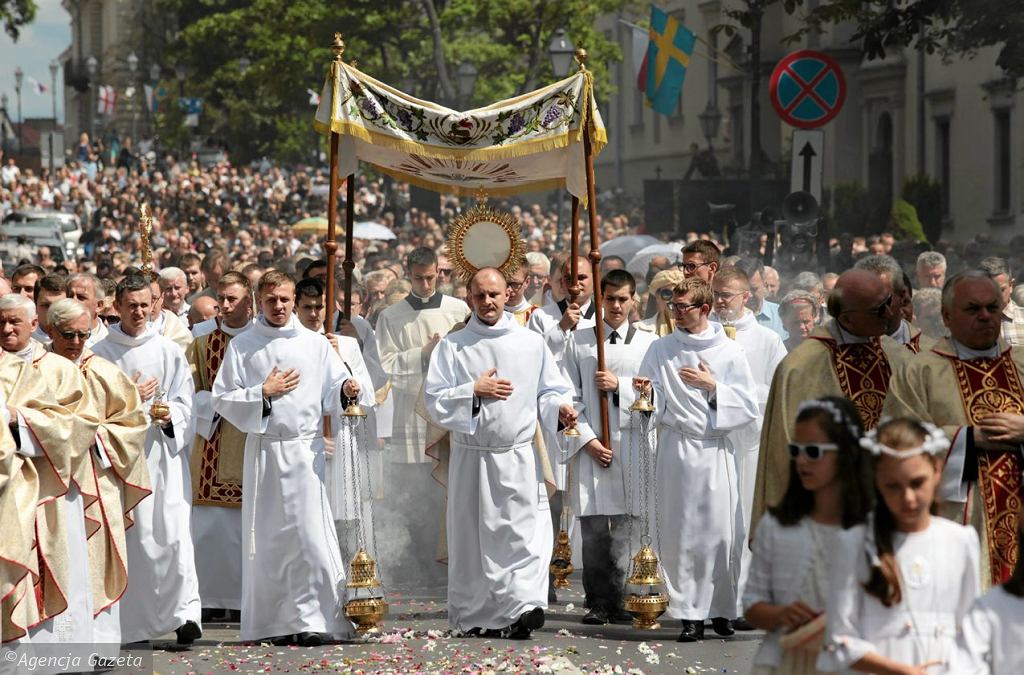 15th of July
Battle of Grunwald
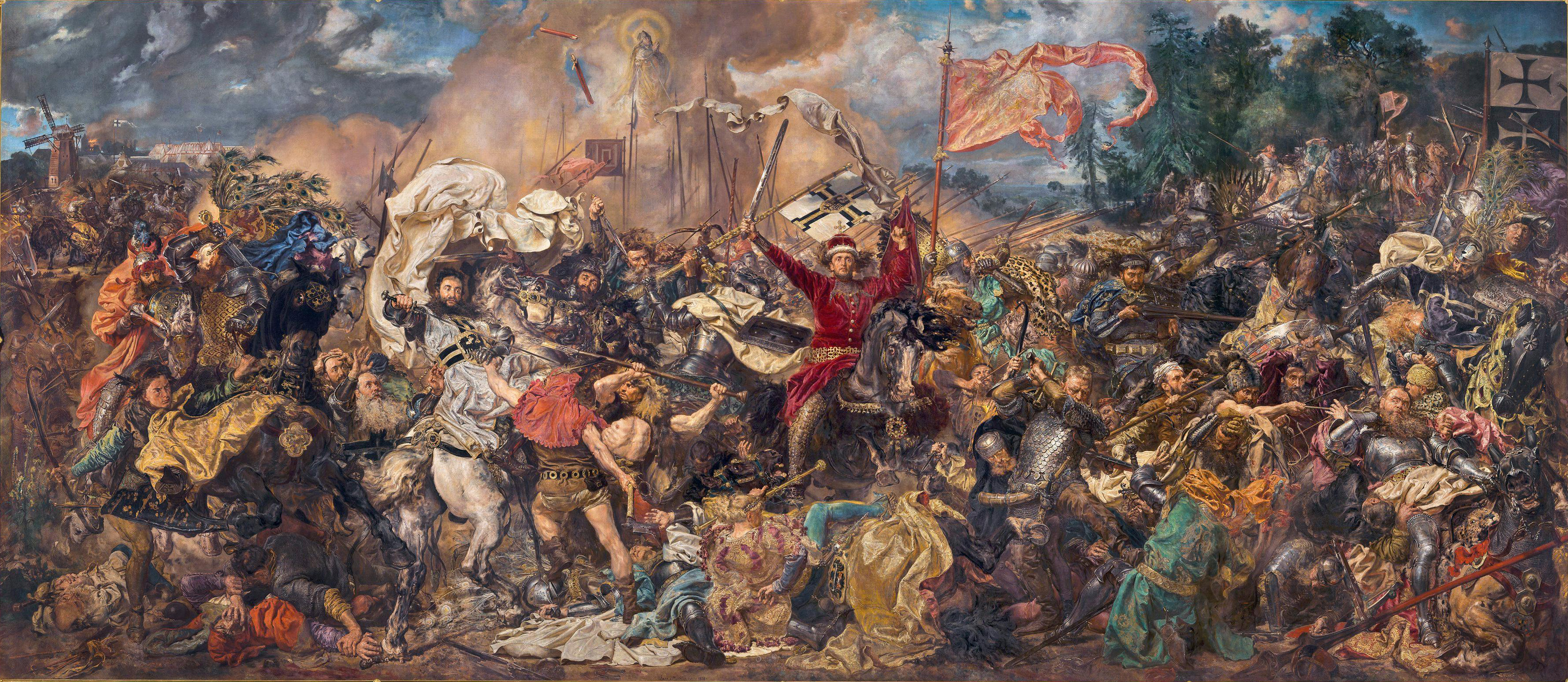 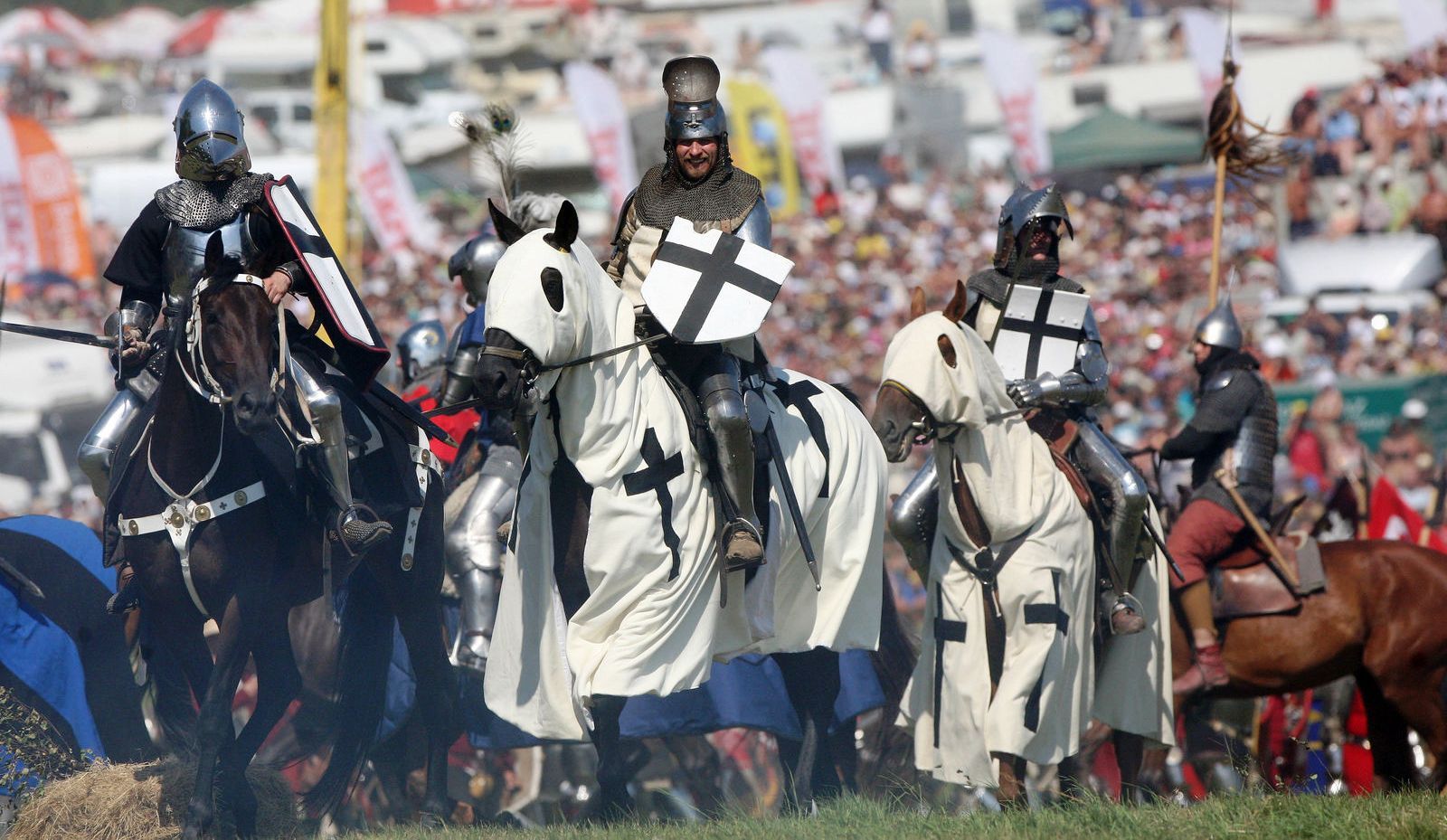 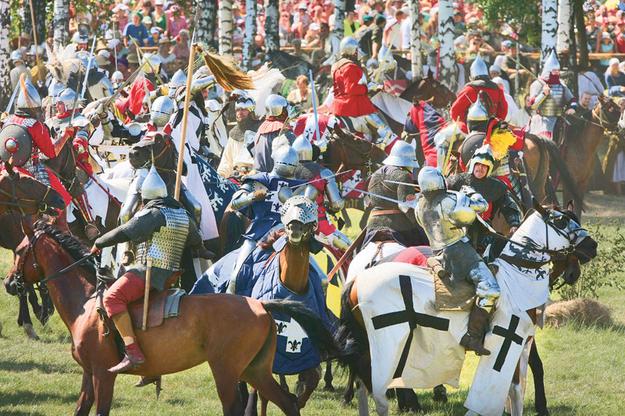 31st August
August Agreement of 1980
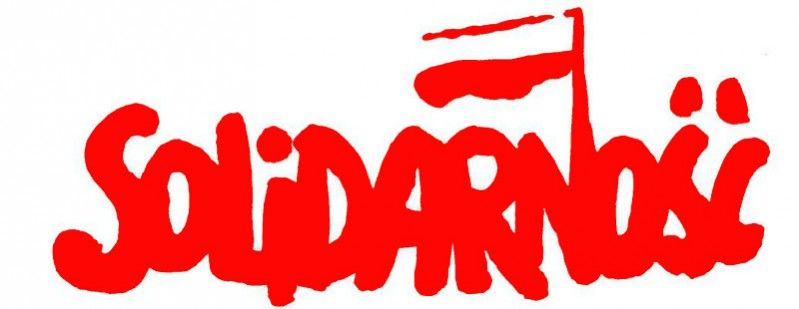 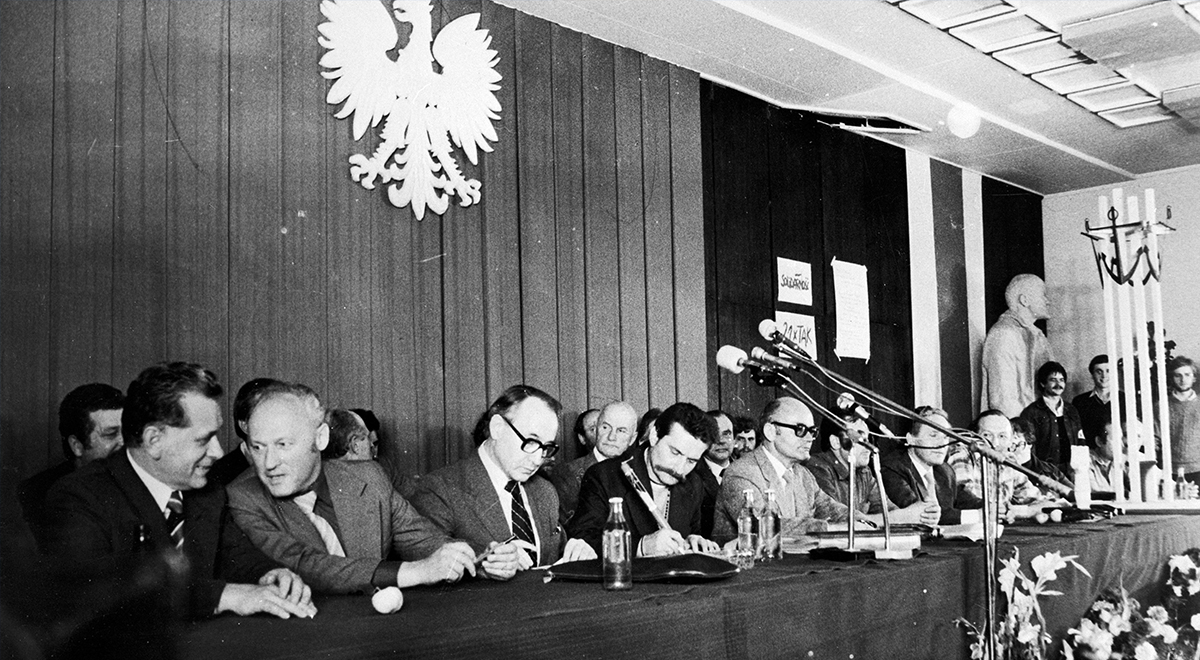 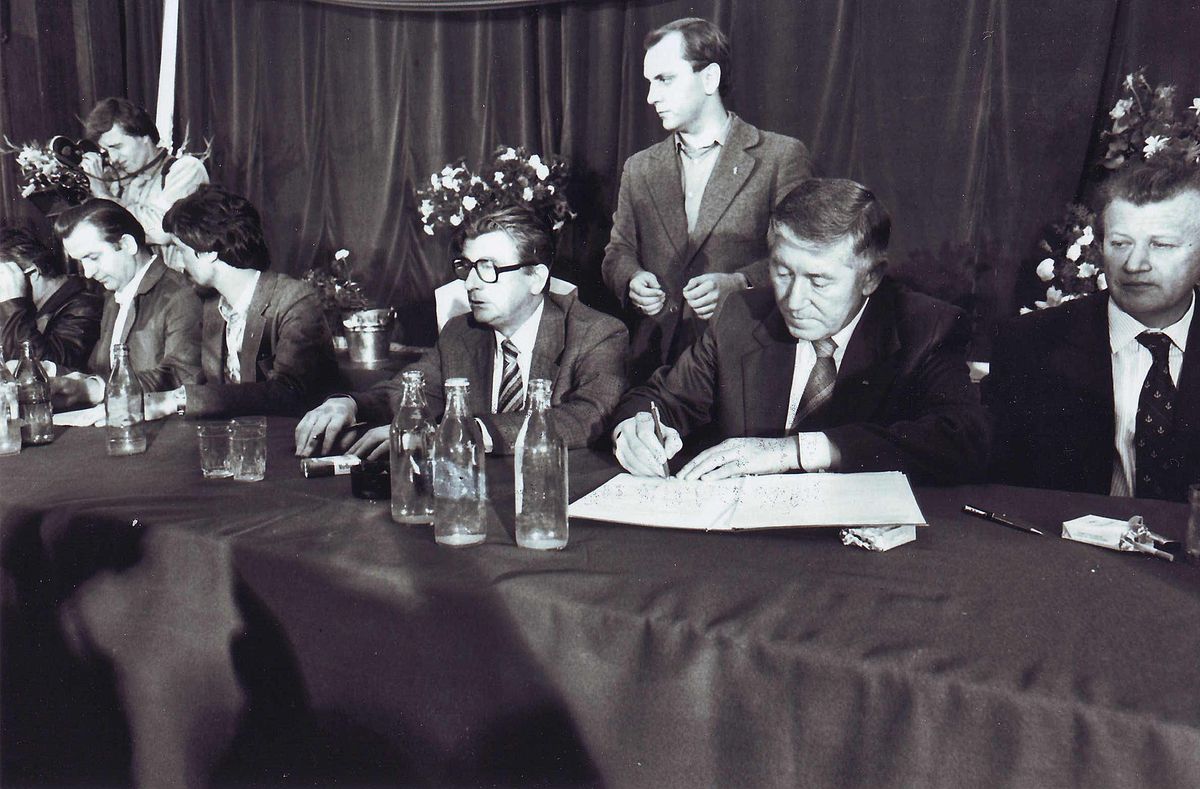 1st of September
Break out of the Second World War
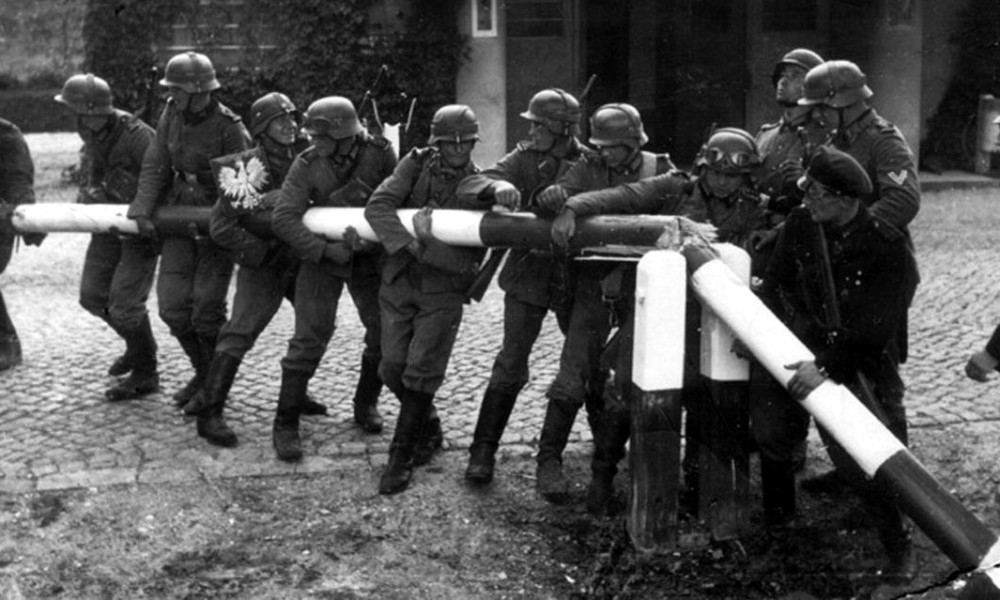 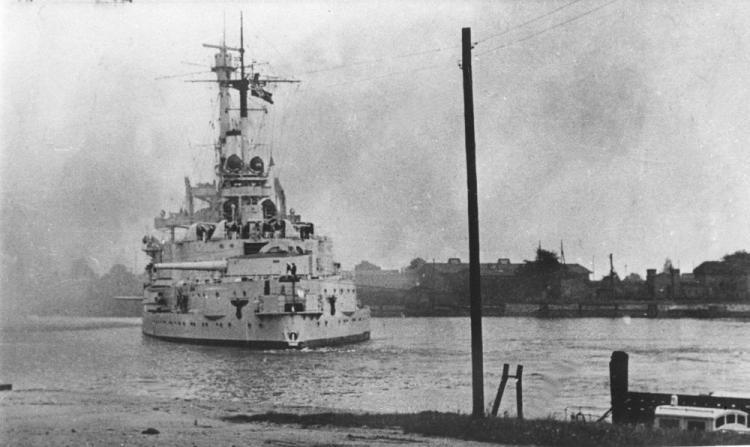 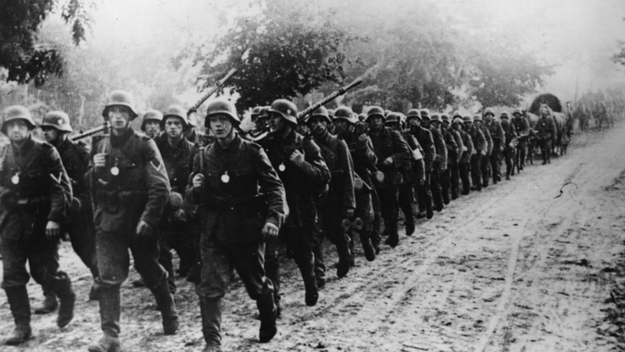 14th October
Teacher’s Day
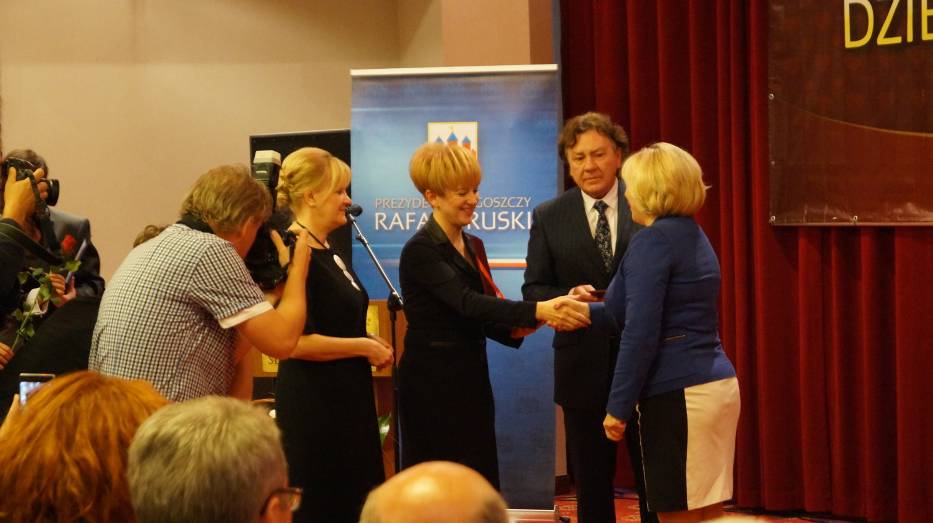 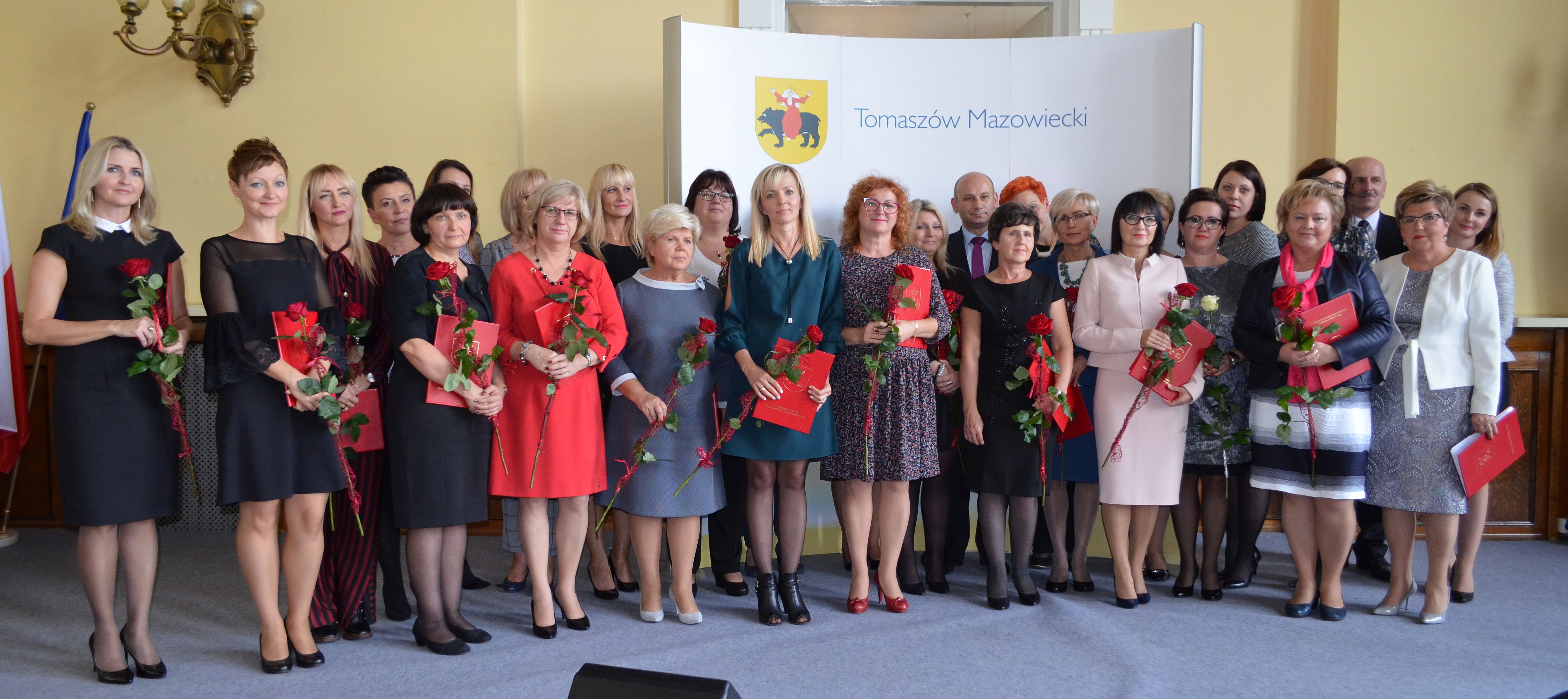 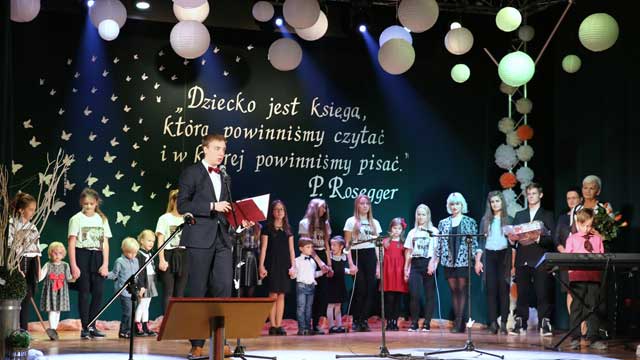 11th of November
National Independence Day in Poland
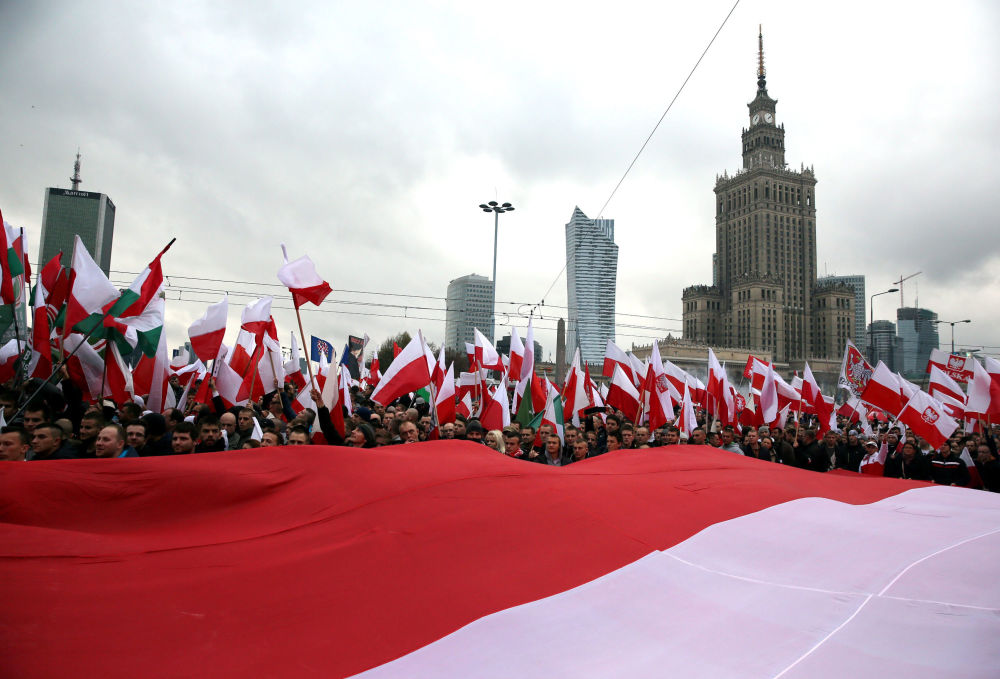 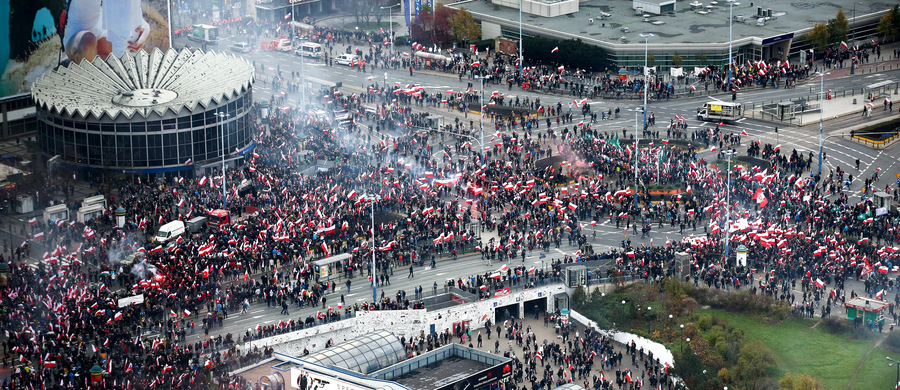 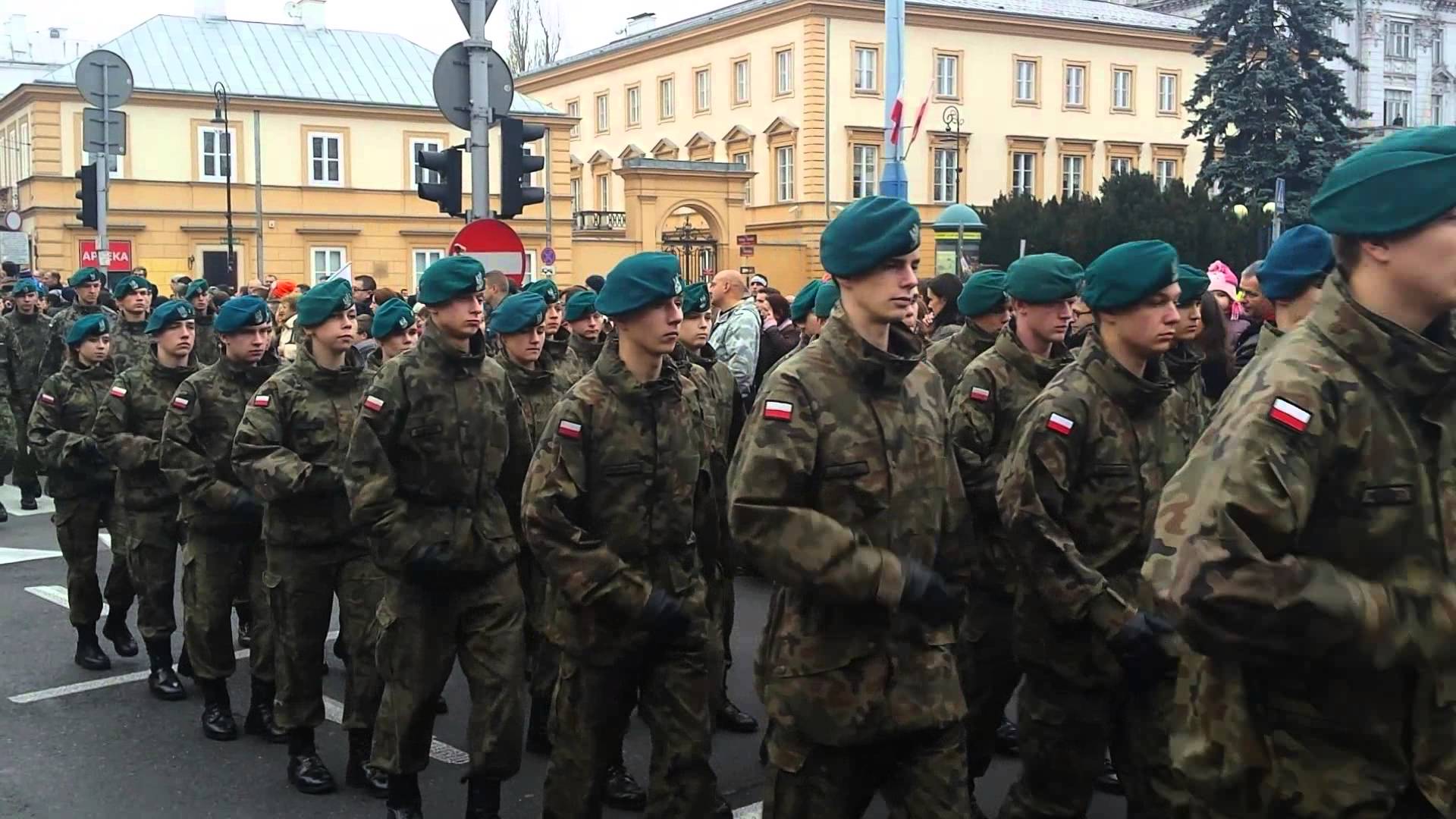 24th of December
Christmas Eve
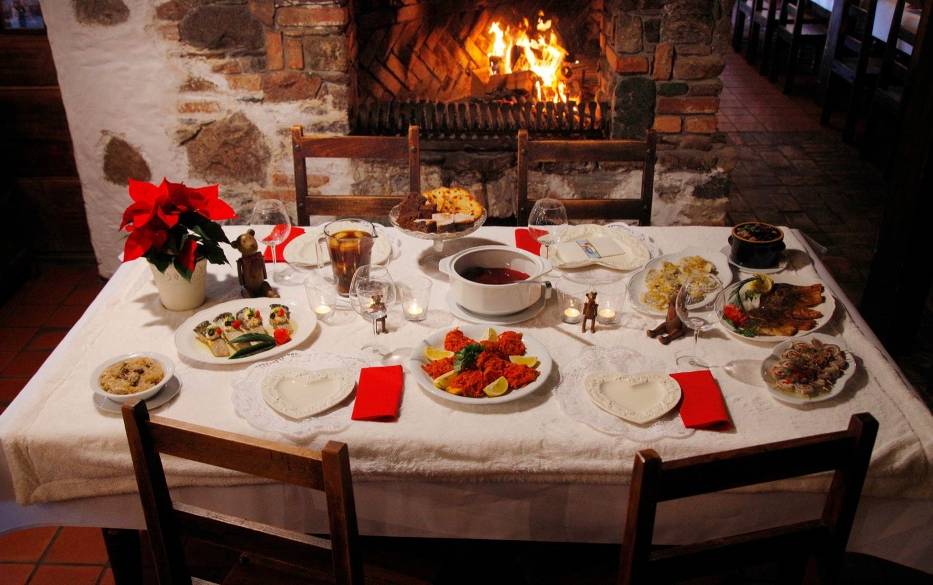 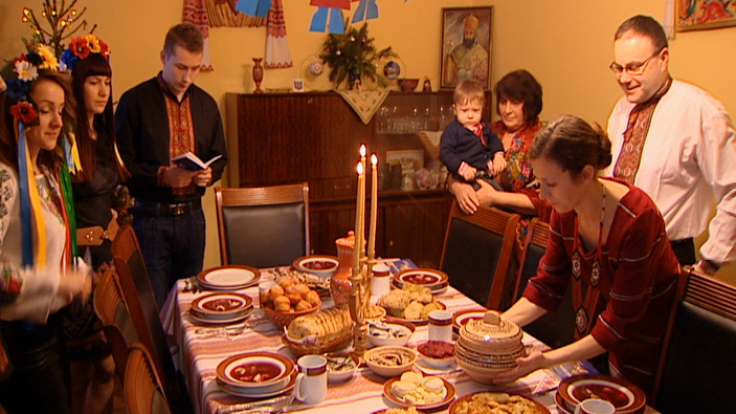 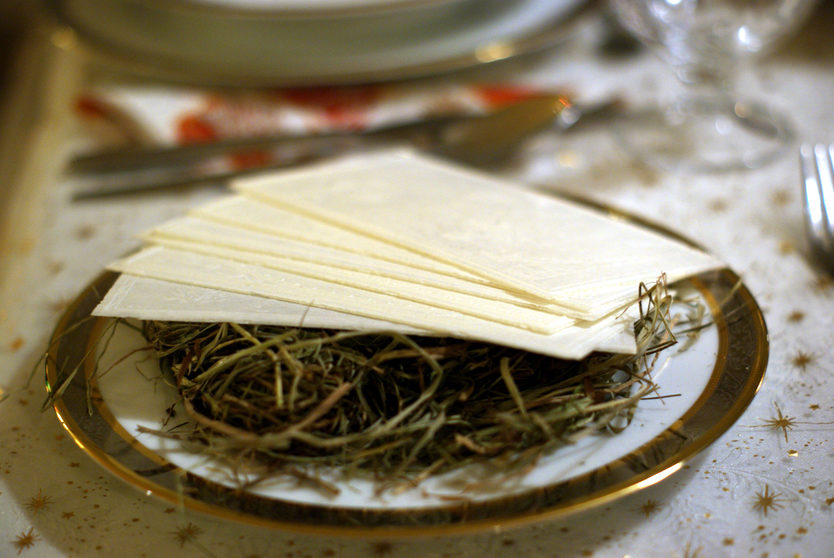 That’s it for us. Thank you very much for you attention.